Enostosis
Groeipijn hond
1
Jonge honden
Vanaf 4-6 maanden
Tot 18 maanden
Snelgroeiende grote hondenrassen
Duitse herder, Ierse wolfshond
Diagnose per exclusionem
Ddx 	HD, ED, andere oorzaken kreupelheid
2
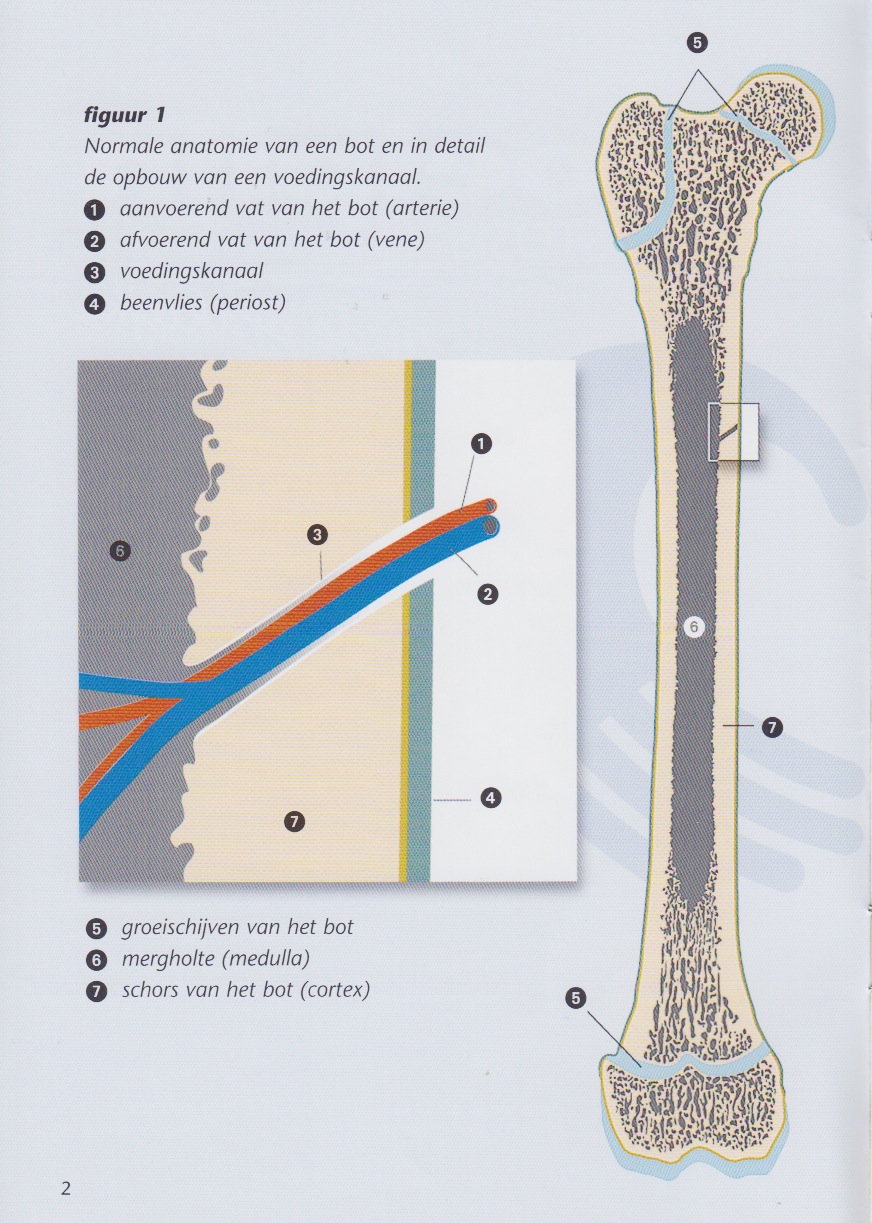 Groei bot vanuit 		groeischijven (epifyse 5) en
	onder botvlies (periost 4)
3
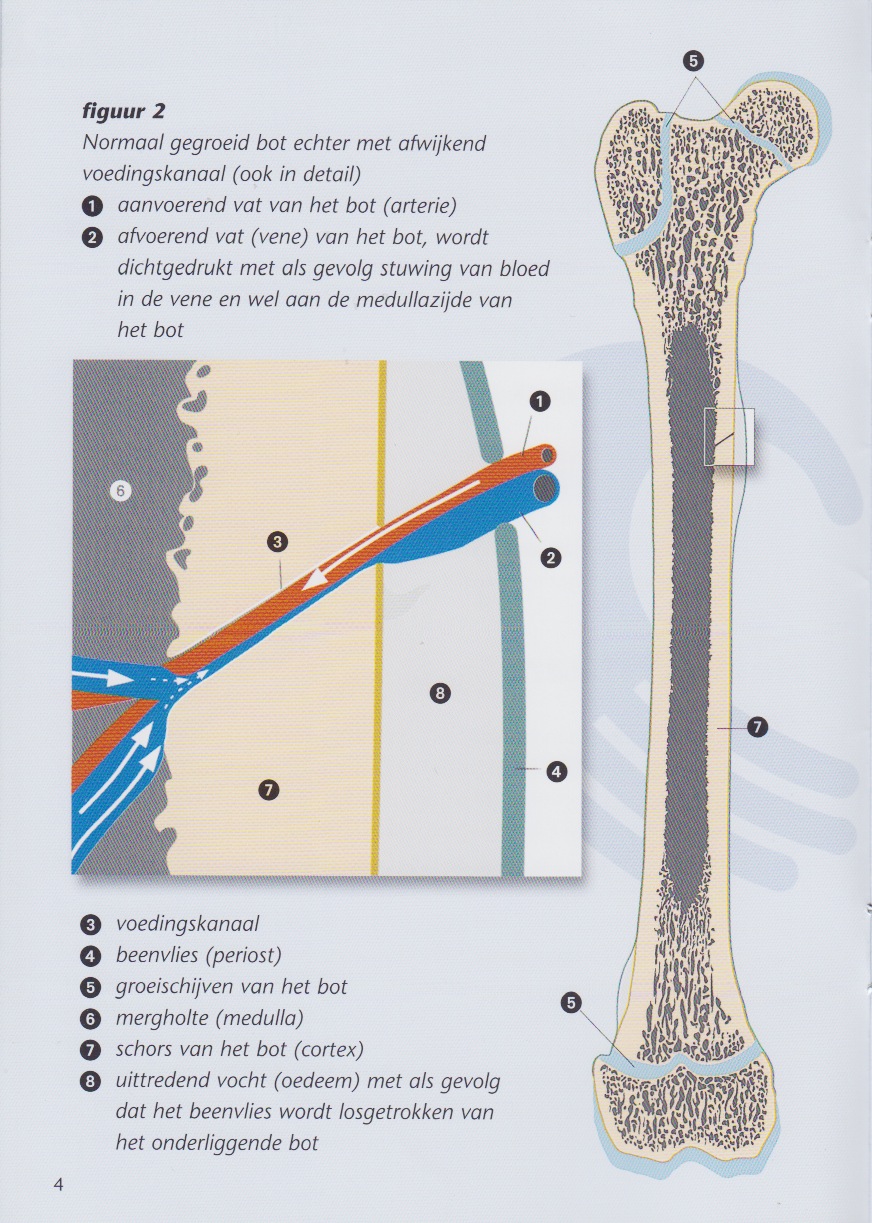 Voedingskanaal bot houdt de groei onvoldoende bij;

Er wordt onvoldoende geremodelleerd (bot afgebroken)
4
Kliniek: klachten
Wisselende intensiteit
Wisselende ledemaat
Pijnlijk bij overstrekken vd gewrichten
Daardoor vaak gedacht aan gewrichtsprobleem
Lange pijpbeenderen zijn drukgevoelig (pathognomonisch, diagnostisch!)
Verder onderzoek: röntgenfoto
5
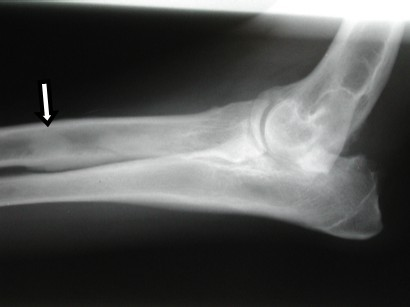 Verdichting merg (medulla)


Verdikking schors (cortex)
6
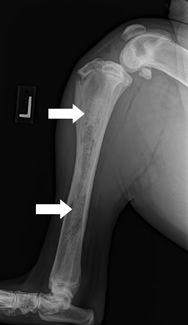 7
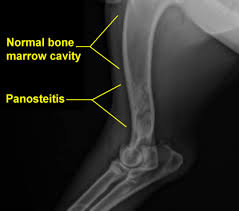 8
Behandeling
Symptomatisch: NSAID’s: 
directe pijnstilling
Indirecte pijnstilling door minder ontstekingsmediatoren die de pijn cascade op gang helpen/houden
Preventief: voer met minder Calcium en Vit D 	(op basis van energiegehalte van het voer)
Valkuil: voer volwassen hond heeft lager energie gehalte; hond eet er meer van en krijgt zo alsnog meer 	calcium/vitD binnen
Beperk groei(snelheid)
9
Check
Ca/vit D gehalte per energiedichtheid voer
Herhaald onderzoek
10